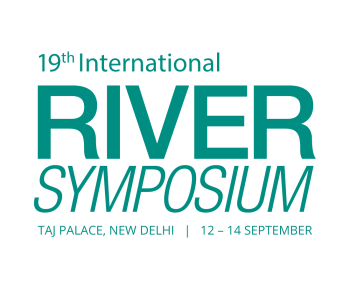 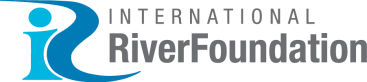 TAJ PALACE, NEW DELHI  |  12 – 14 SEPTEMBER 2016
A presentation on “Assessing a varying demand scenario using WEAP for Damanganga project, India”
Dr.  S. M. Yadav
Minal. M. Jariwala
PREPARED BY :
CO-AUTHORED BY :
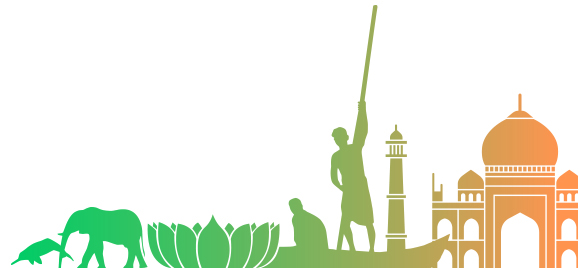 1
DETAILS OF THE AUTHORS:
Dr. S. M. Yadav,  Professor, Department of Civil Engineering, S. V. National Indian Institute of Technology, Ichchhanath,Surat-395007, India
Minal Jariwala, P.G Scholar, Water Resources Engineering and Management, Dr. S & S. S. Ghandhy G.E.C, Nr Majura Gate, Surat-395001, India
2
CONTENTS
Preface
Critical review
Study area
Methodology
Key findings
Implications
Research limitations
References
3
Preface
River basins 
Inherently complex systems with many interdependent components (streams, aquifers, reservoirs, canals, cities, irrigation districts, farms etc)

A River Basin Model 
A Mathematical model that represents the relevant processes in a river basin
Predict the behavior of the basin under different conditions or management scenarios
Helps decision-makers to make rational water allocation  among various users and sectors
4
Issues among various users in river basins:
Water Resources allocation
Maintaining water quality
Rapidly growing demand

Neither water managers nor water users have incentives to conserve water

Result Overuse and wastage of water instead of being treated as a scarce resource

Remedy for sustaining Water Resources Integrated Water Resources Management
5
Efficient and comprehensive river basin models :






Utilizes simulation and optimization algorithms 
To formulate water resources alternatives
Analyze their impacts 
Interpret
select the appropriate options for implementation
6
Critical Review
Through the Hydrology Project at Water Resources Department Government of Maharashtra, India, RIBASIM model was used to predict the water shortages in the Godavari river basin, India for years 2015 and 2020, and to develop decisions for minimizing deficit

Omar (2013) used RIBASIM to simulate and evaluate water demands and shortages for Fayoum, Egpyt

Zakari (2011) used WEAP to investigate scenarios of future water resource development in the Niger River Basin in Niger Republic
7
WEAP model was used to simulate current and future water demands by McCartney et al. (2009) for Blue Nile


Arranz and McCartney (2007) used WEAP model to assess future water demands and resources in the Olifant catchment, South Africa


Rukuni (2006) modeled the response of small multi-purpose reservoirs to hydrology for improved rural livelihoods in Mzingwane catchment using WEAP for Limpopo Basin
8
Study area - Damanganga Reservoir Project
Located near Madhuban village in Dharampur taluka of Valsad district of Gujarat, India

Canal network irrigates area of 566.30 sq km 

Dam height above the deepest foundation : 50 m

Gross storage: 567 Mm3 , Effective storage: 502 Mm3 

Major purpose 
Irrigation, 
Water supply for Domestic and Industrial use
Power generation (2.0 MW)
9
Damanganga Basin, India
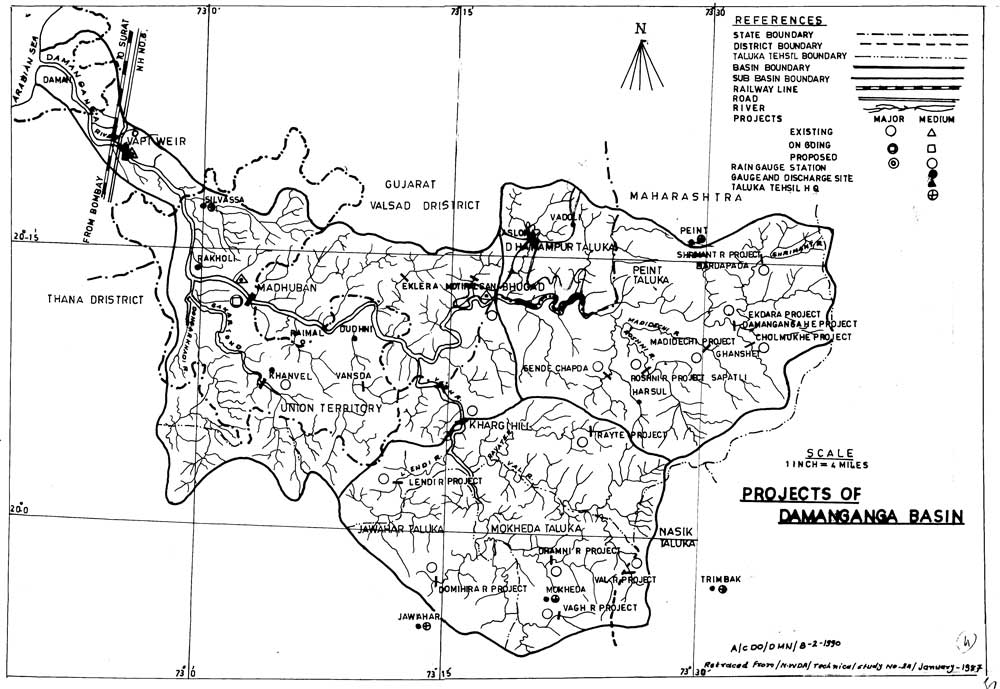 10
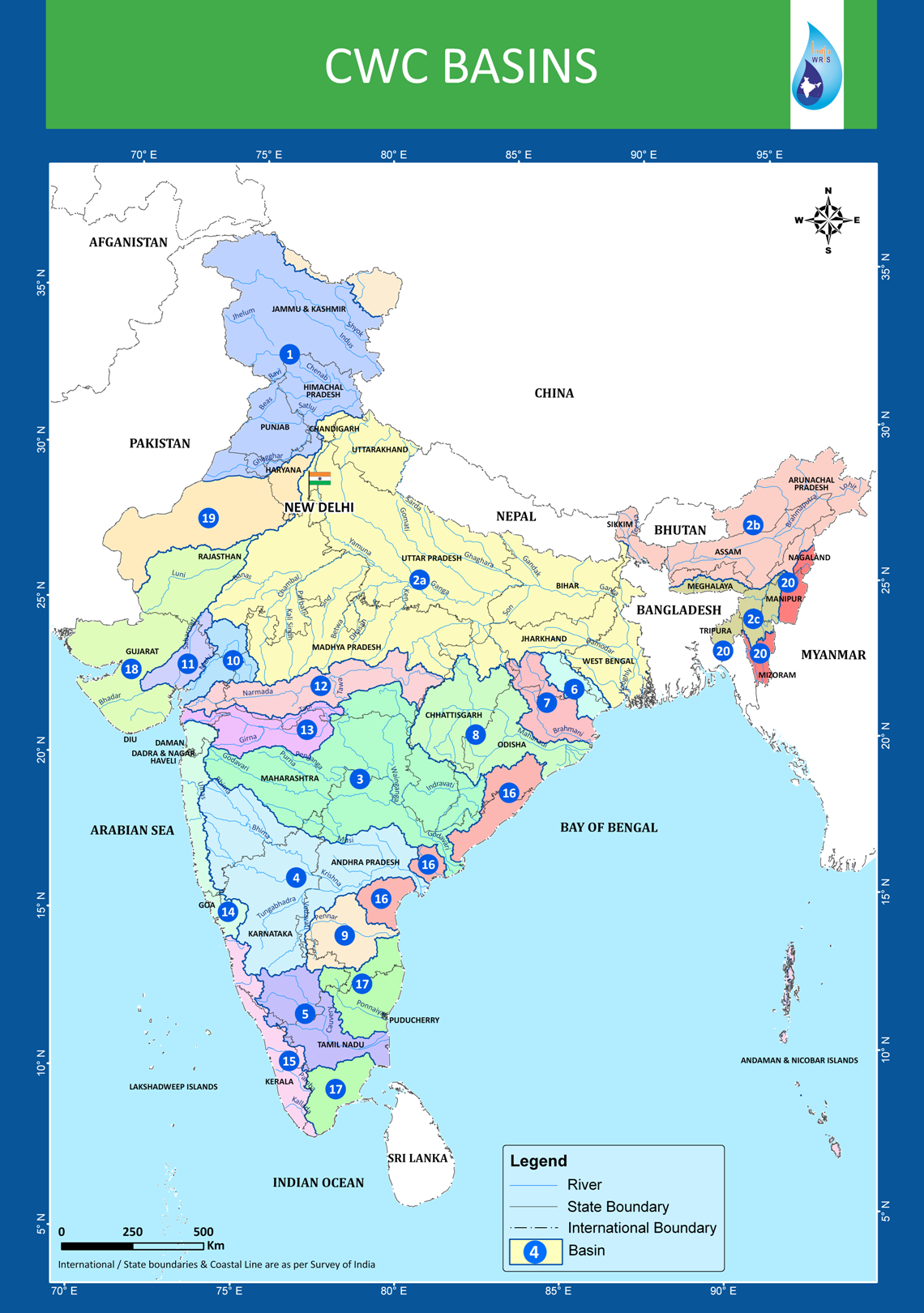 Among 22 CWC Basins, Damanganga lies under Basin name West Flowing river from Tapi to Tadri with basin code 14 having total drainage area of 55940 sq km
11
12
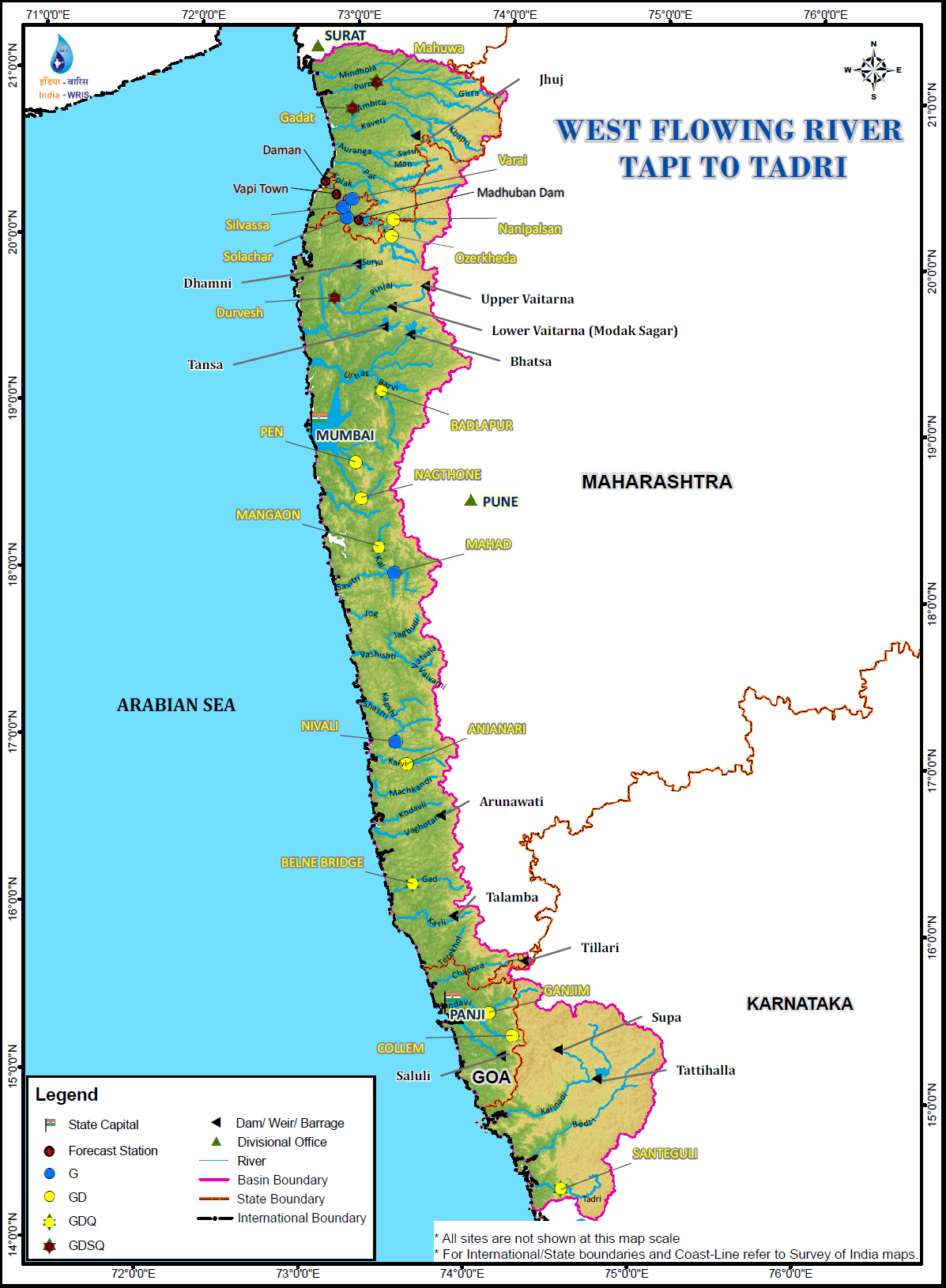 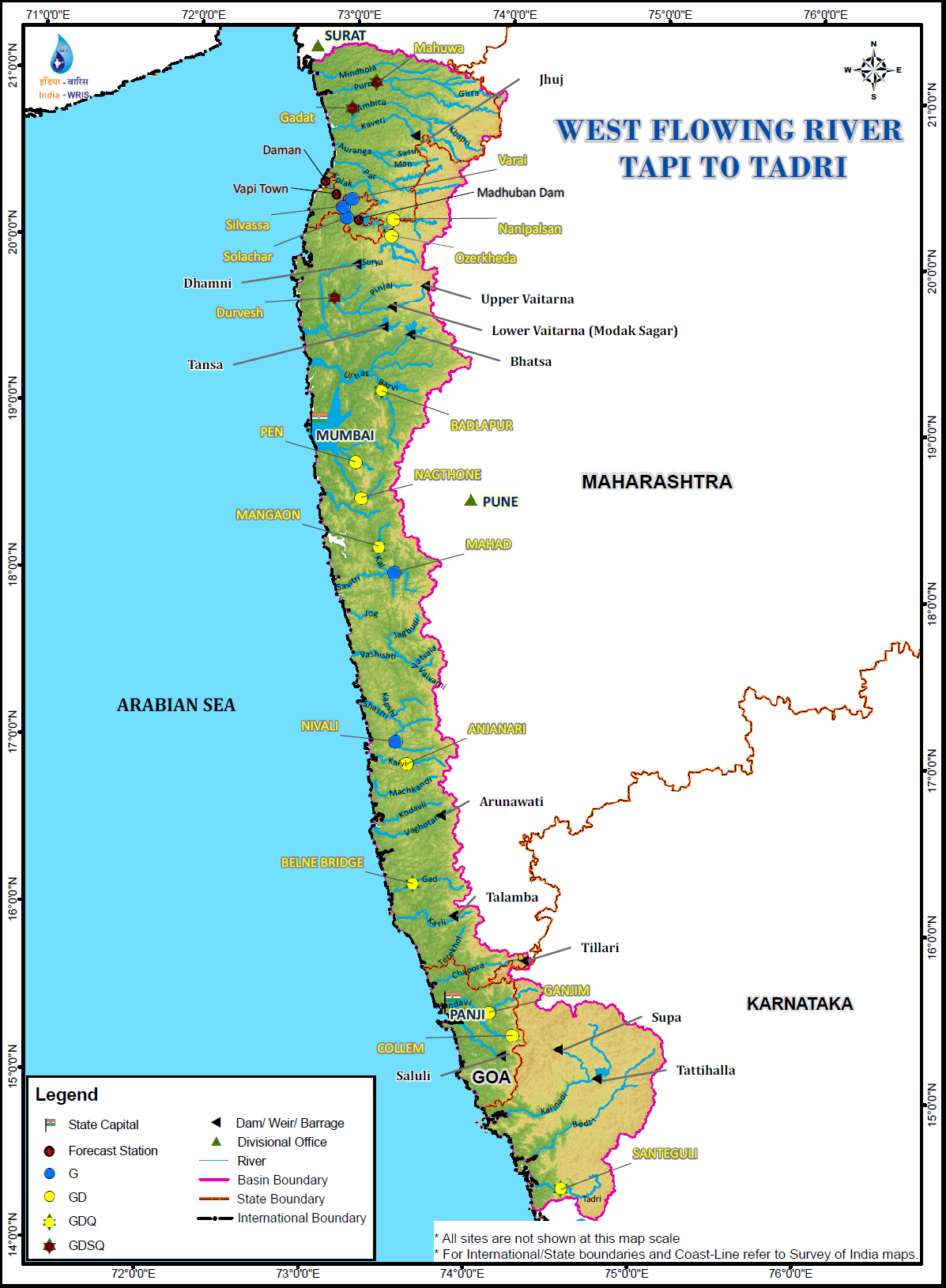 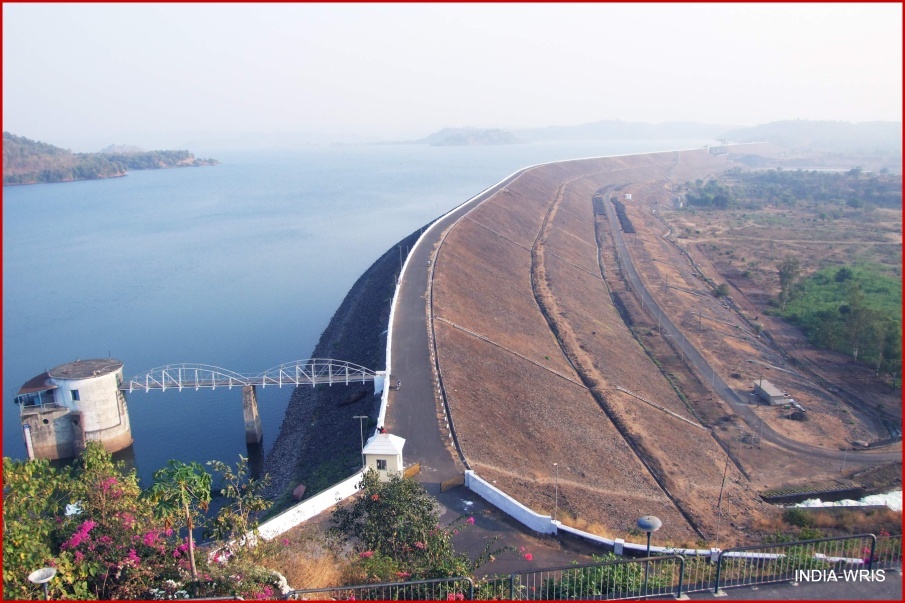 13
Table 1. Distribution of Drainage Area
Need of the study
Damanganga reservoir project faces many water-related problems being:

Acute shortage of drinking water in the downstream area

Daman and Silvassa drinking water problems

Poor agricultural practices

Decreasing rainfall trend. 

Repeated floods

Industries in Vapi, Pardi and Bhilad draw water from Madhuban dam
14
Objective of the study
To calibrate WEAP model and simulate the base year condition and predict water demand for the future year 2021 for three districts of Damanganga reservoir project

Vapi

Pardi

Bhilad

To evaluate the influence of increased population on the future water demands of Damanganga project
15
Methodology
Water Evaluation And Planning (WEAP) developed by the Stockholm Environment Institute's U.S. Center is used

Deals with problems pertaining to water resources allocation among agricultural, municipal and environmental uses
Water supply
Water demand 
Water quality
16
WEAP modeling:

Defining study area (Establishing the time frame, spatial boundaries, system components)

 Formulation of current accounts

Implementation of scenarios

Evaluation of scenarios
17
Data collected (from two divisions: Madhuban Division, Silvasa and Irrigation Division, DCSD Div No.3 Balitha, Vapi) includes:

Population number and population growth for year 2001 and 2011
Total agricultural area (ha of area irrigated, water use rate etc)
Number of factories and total industrial demand
Streamflow data (River Inflow)
Reservoir storage data (Gross storage, effective storage, Dead storage, initial storage at the beginning of simulation, observed storage)
Water released for demand sites viz. Drinking, Industrial and Irrigation use
18
Based on site visits and assembled data, Damanganga water balance was developed for Water Resources analysis in year 2014. 
Water Balance for Damanganga reservoir project in year 2014
Inflow= 3045.1325MCM
Total Spillover=2788.3925MCM
Storage= 256.74MCM
Table 2. Water Balance for Damanganga reservoir project in year 2014
19
WEAP Schematization
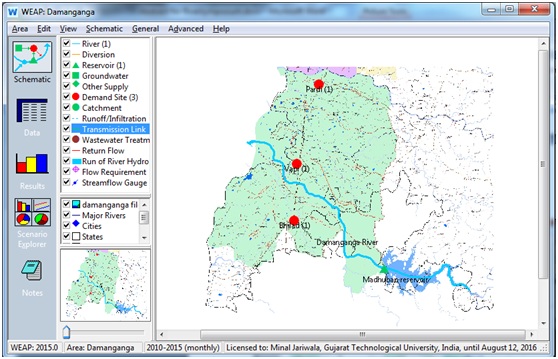 20
The schematization of WEAP was done for present study using 
River element
Reservoir node (Madhuban dam)
Demand site nodes (Vapi, Pardi and Bhilad)


Each demand site node was disaggregated showing the percent of annual share for Irrigation, Domestic and Industry.
21
Model Validation
For the model to be used to evaluate future water demands, validation was done by entering data for demand sites for base year 2014 and comparing with actual (observed) water demand
22
Table 3. Input data for WEAP Model for base year 2014
23
Simulated water demand obtained using WEAP were compared with the actual observed water demand obtained from Damanganga Canal Distry divisions for three demand sites.
Table 4. Simulated Vs Actual Demands  (MCM) for year 2014
24
For the verification of base case 2014 and to measure the accuracy of numerical model predictions for the current scenario, Root Mean Square Error was used which is calculated as:


	Where, Ys is simulated demand and Yi is actual demand
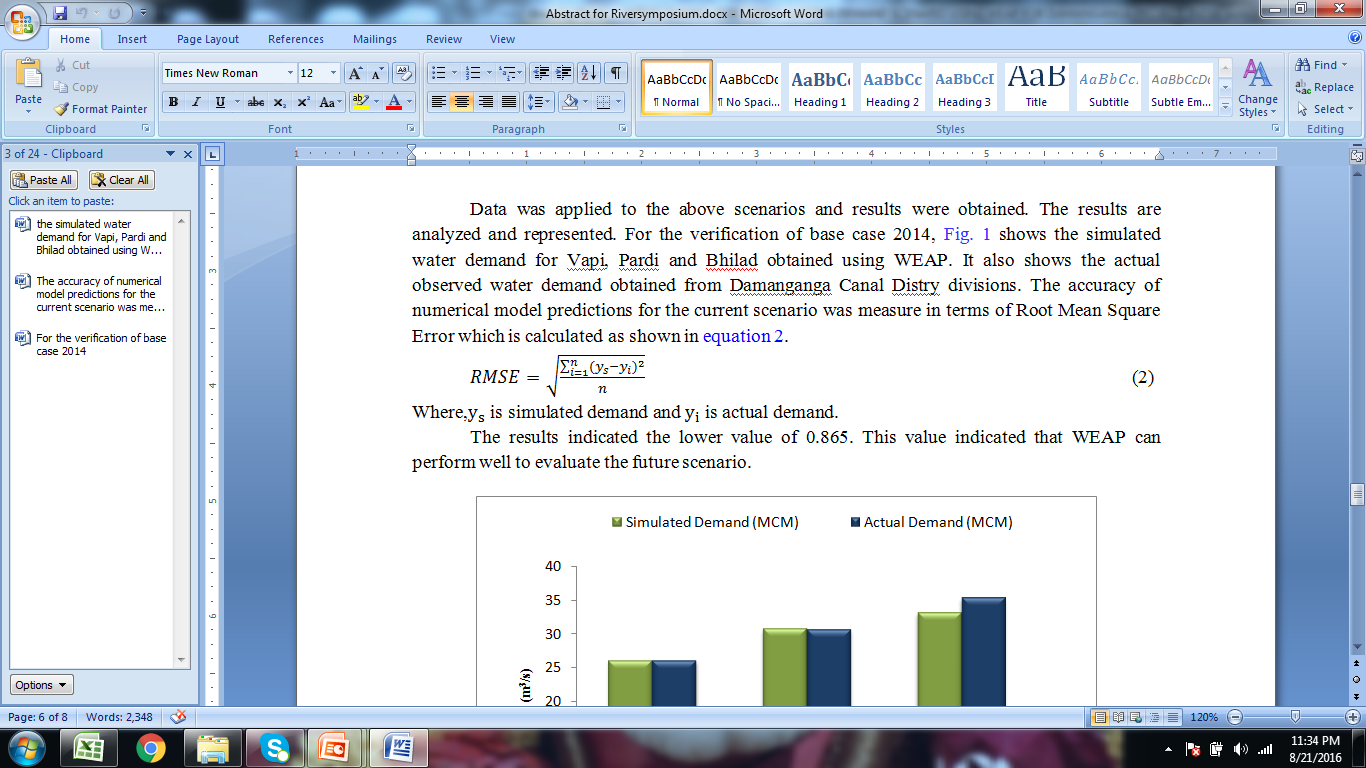 25
Simulated and Actual (observed) water demands for year 2014
The lower RMSE value of 0.865 indicated that WEAP can     perform well to evaluate the future scenario
26
Future Scenario
Future scenario was formulated to show the impact of increase in population growth (varying demand) on water demands 
It assumes the population growth of 10% for Vapi, 3% for Pardi and 4% for bhilad
Table 5. Input Data for WEAP model for Future year 2021
27
Table 6. Comparison of  Simulated water demands (MCM)
Scenario formulated indicates a total water demand of 102.48 MCM for future scenario of increased population
28
Comparison of water demand for Current scenario (2014) and Future scenario (2021)
The water demand for Vapi and Bhilad increases by 12.73 MCM and 0.16 MCM respectively. However, the demand is reduced by 0.46 MCM for Pardi.
29
Key Findings
The total simulated water demand obtained using WEAP for base year 2014 was 90.04 MCM

However, the total actual water demand , as estimated from the data collected, for base year 2014 was 92.18 MCM

Future scenario formulated to show the impact of increase in population growth, assuming the population growth of 10% for Vapi, 3% for Pardi and 4% for bhilad, resulted to total water demand of 102.48 MCM
30
Implications
The predicted value deviate from the actual water demand of the year 2014 with low RMSD of 0.865 which can be inferred as good prediction

The results for formulated scenario indicate that increase in population growth, yields in increase in the water demands by 12.44 MCM

The gross storage capacity of Damanganga reservoir is 524.857 MCM. Hence, the reservoir is able to supply increasing demand for full reservoir condition as well as 50% of Gross storage
31
As observed from past storage conditions of Damanganga Reservoir from year 2001 to 2014, the minimum storage was observed as 63.37 MCM (12% of Gross storage)
Water shortage may occur under such storage conditions
32
Research Limitations
The future scenario was formulated considering the impact of increased population growth. Thus, present study is limited to yield results for varying demand

However, Water demand may vary for water supply conditions. Varying water supply condition can be assessed using water year method and water demand can thus be predicted

Thus the study needs to be extended to  obtain the cumulative effect for applying the model to other districts
33
References
Arranz, R., McCartney, M.P., 2007. Application of the Water Evaluation and Planning (WEAP) model to assess future water demands and resources in the Olifants Catchment- IWMI Working Paper 116. IWMI – International Water Management Institute, South Africa, pp. 91.
McCartney, M., Ibrahim, Y. A., Sileshi, Y., Awulachew, S. B. 2009. Application of the Water Evaluation And Planning` (WEAP) Model to Simulate Current and Future Water Demand in the Blue Nile. Proceedings in Intermediate Results Dissemination Workshop on Improved water and land management in the Ethiopian highlands: Its impact on downstream stakeholders dependent on the Blue Nile. 2009 February 5-6. International Livestock Research Institute (ILRI), Addis Ababa, Ethiopia, pp. 78-88.
Mounir, Z. M., Chuan, M. M., Issoufou, A. 2011. Application of Water Evaluation and Planning (WEAP): A Model to Assess Future Water Demands in the Niger River (In Niger Republic). Journal of Modern Applied Science, Vol. 5, No. 1, pp. 38-49.
Omar, M. M. 2013. Evaluation of actions for better water supply and demand management in Fayoum, Egypt using RIBASIM. Water science 27, Elsevier, pp.78-90.
Rukuni, S. 2006. Modeling the response of small multi-purpose reservoirs to hydrology for improved rural livelihoods in the Mzingwane catchment: Limpopo Basin. M. Sc. Thesis, University Of Zimbabwe.
Stockholm Environment Institute (SEI). 2015. WEAP21: Water Evaluation and Planning System-Tutorial and User guide, Stockholm Environment Institute, Boston, USA.
Van der Krogt, W., Verhaeghe, R., 2001. Regional allocation of water resources. In: Hengsdijk, H., Bindraban, P. (Eds.), Proceedings of an InternationalWorkshop on Water Saving Rice Production Systems. 2001 April 2–4. Plant Research International, Wageningen, Netherlands, pp. 101–116.
Van der Krogt, W., 2010. Technical Report: RIBASIM Version 7.01 User Manual Addendum. Deltares Institute, Netherlands. 
Yates, D., Sieber, J., Purkey, D., and Huber-Lee, A. 2005. ―WEAP 21 a demand, priority and prefesrence driven water planning model, part 1: model characteristics.” Water International 30, 487-500.
34
THANK YOU
35